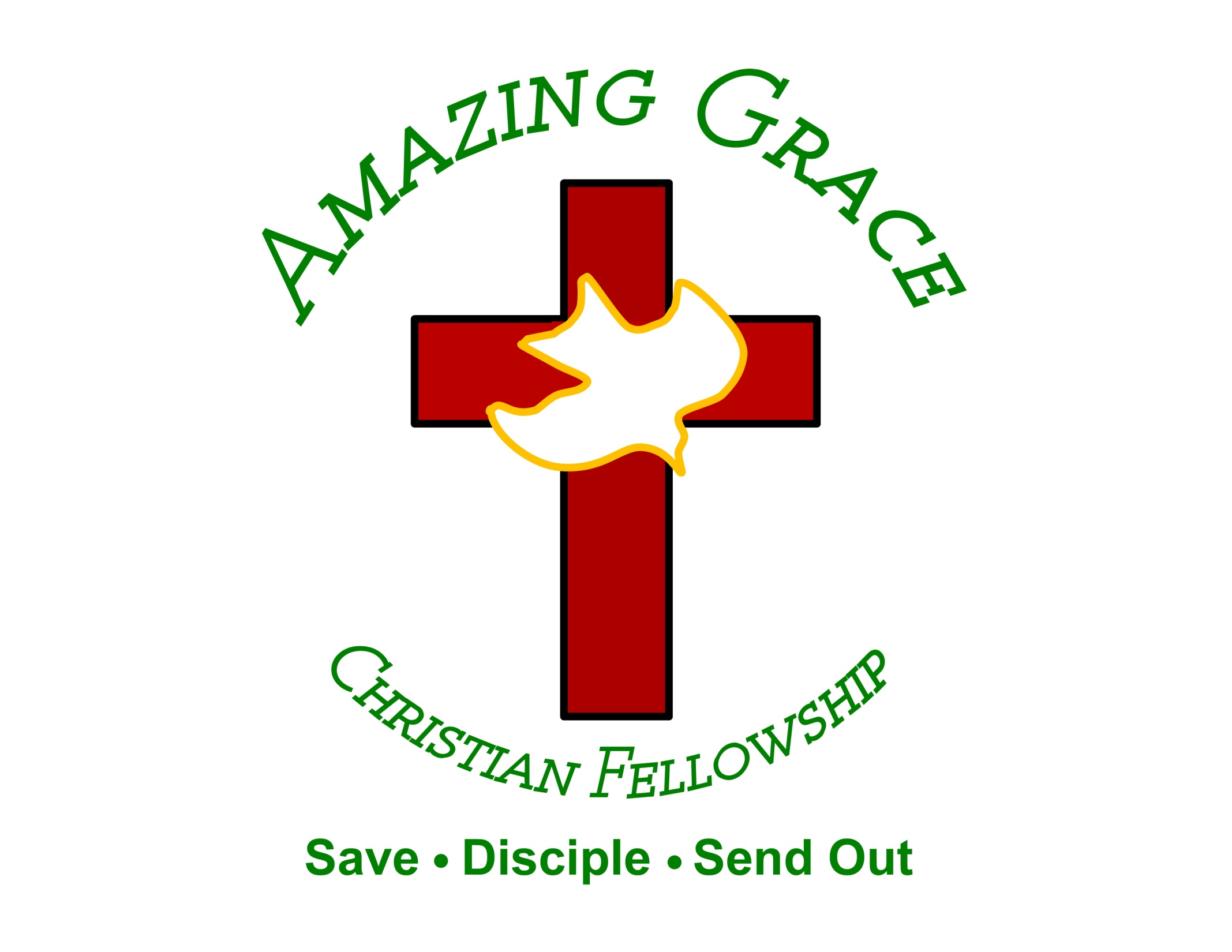 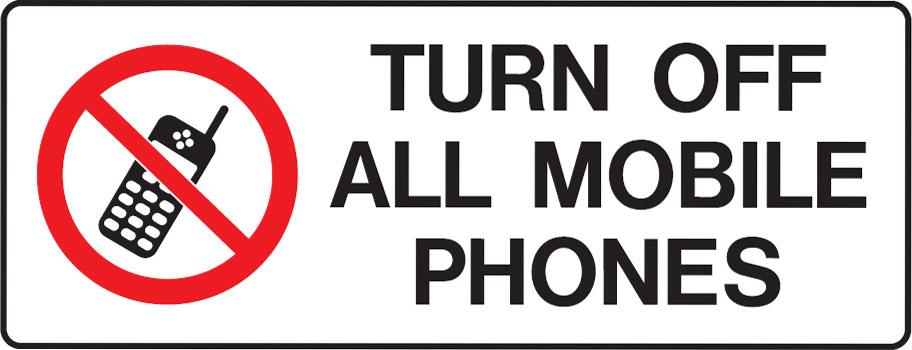 We Cannot Depart from The Faith
By Pastor Fee Soliven
1 Timothy 4:1-9
Wednesday Evening
January 17, 2018
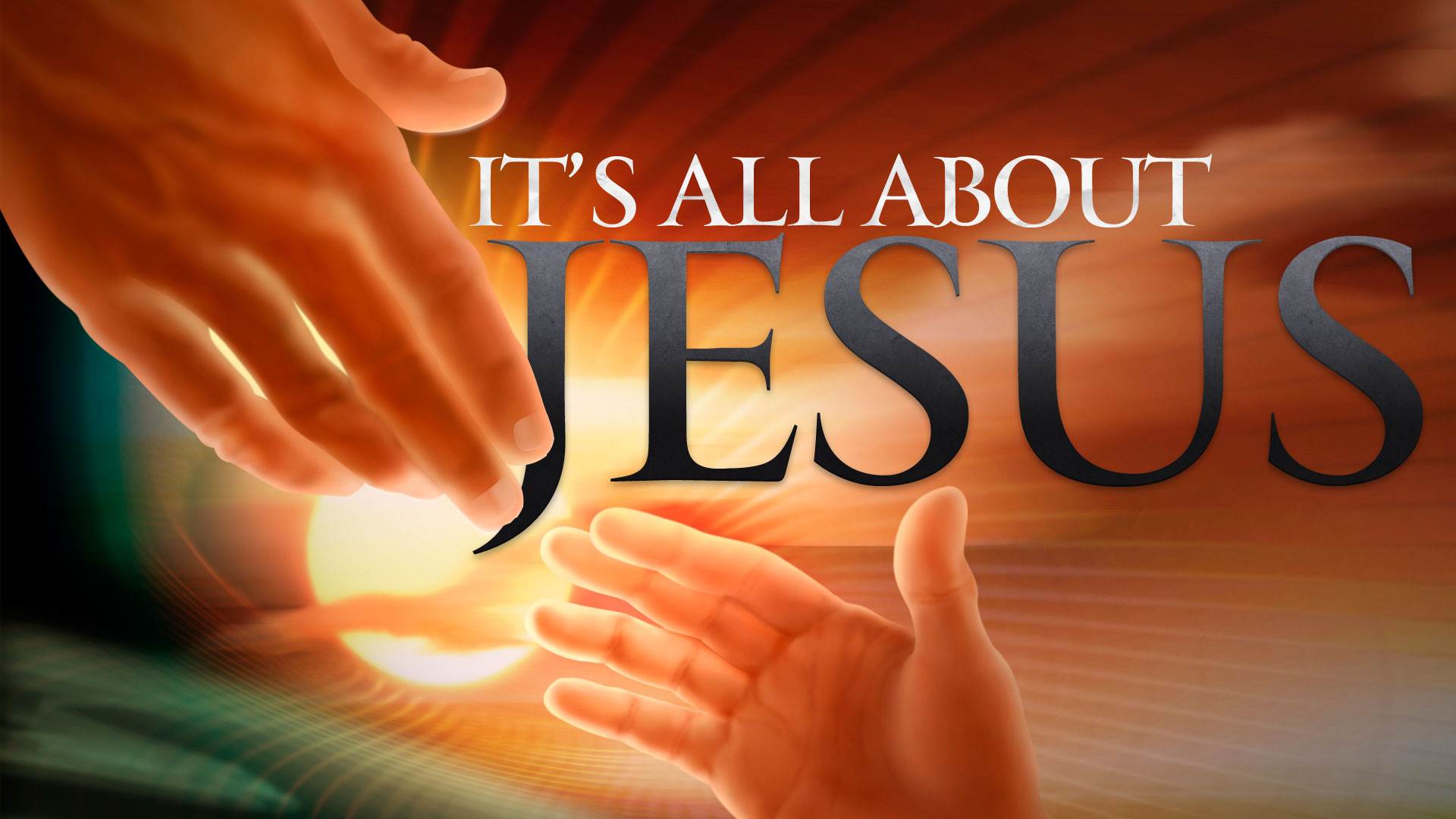 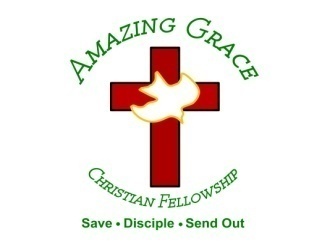 1 Now the Spirit expressly says that in latter times some will depart from the faith, giving heed to deceiving spirits and doctrines of demons, 2 speaking lies in hypocrisy, having their own conscience seared with a hot iron,
3 forbidding to marry, and commanding to abstain from foods which God created to be received with thanksgiving by those who believe and know the truth. 4 For every creature of God is good, and nothing is to be refused if it is received with thanksgiving;
5 for it is sanctified by the word of God and prayer.
6 If you instruct the brethren in these things, you will be a good minister of Jesus Christ, nourished in the words of faith and of the good doctrine which you have carefully followed.
7 But reject profane and old wives' fables, and exercise yourself toward godliness.
8 For bodily exercise profits a little, but godliness is profitable for all things, having promise of the life that now is and of that which is to come. 9 This is a faithful saying and worthy of all acceptance.
1 Now the Spirit expressly says that in latter times some will depart from the faith, giving heed to deceiving spirits and doctrines of demons, 2 speaking lies in hypocrisy, having their own conscience seared with a hot iron,
Matthew 18:6-7
6 "But whoever causes one of these little ones who believe in Me to sin, it would be better for him if a millstone were hung around his neck, and he were drowned in the depth of the sea. 7 Woe to the world because of offenses! For offenses must come, but woe to that man by whom the offense comes!
Matthew 24:4-5
4 And Jesus answered and said to them: "Take heed that no one deceives you. 5 For many will come in My name, saying, 'I am the Christ,' and will deceive many.
Romans 16:17-18
17 Now I urge you, brethren, note those who cause divisions and offenses, contrary to the doctrine which you learned, and avoid them. 18 For those who are such do not serve our Lord Jesus Christ, but their own belly, and by smooth words and flattering speech deceive the hearts of the simple.
James 3:13-16
13 Who is wise and understanding among you? Let him show by good conduct that his works are done in the meekness of wisdom. 14 But if you have bitter envy and self-seeking in your hearts, do not boast and lie against the truth. 15 This wisdom does not descend from above, but is earthly, sensual, demonic. 16 For where envy and self-seeking exist, confusion and every evil thing are there.
2 Peter 2:1-3
1 But there were also false prophets among the people, even as there will be false teachers among you, who will secretly bring in destructive heresies, even denying the Lord who bought them, and bring on themselves swift destruction. 2 And many will follow their destructive ways, because of whom the way of truth will be blasphemed. 3 By covetousness they will exploit you with deceptive words; for a long time their judgment has not been idle, and their destruction does not slumber.
1 John 3:7-9
7 Little children, let no one deceive you. He who practices righteousness is righteous, just as He is righteous. 8 He who sins is of the devil, for the devil has sinned from the beginning. For this purpose the Son of God was manifested, that He might destroy the works of the devil. 9 Whoever has been born of God does not sin, for His seed remains in him; and he cannot sin, because he has been born of God.
3 forbidding to marry, and commanding to abstain from foods which God created to be received with thanksgiving by those who believe and know the truth. 4 For every creature of God is good, and nothing is to be refused if it is received with thanksgiving;
1 Corinthians 7:1-9
1 Now concerning the things of which you wrote to me: It is good for a man not to touch a woman. 2 Nevertheless, because of sexual immorality, let each man have his own wife, and let each woman have her own husband.
3 Let the husband render to his wife the affection due her, and likewise also the wife to her husband. 4 The wife does not have authority over her own body, but the husband does. And likewise the husband does not have authority over his own body, but the wife does. 5 Do not deprive one another except with consent for a time, that you may give yourselves to fasting and prayer; and come together again so that Satan does not tempt you because of your lack of self-control.
6 But I say this as a concession, not as a commandment. 7 For I wish that all men were even as I myself. But each one has his own gift from God, one in this manner and another in that. 8 But I say to the unmarried and to the widows: It is good for them if they remain even as I am; 9 but if they cannot exercise self-control, let them marry. For it is better to marry than to burn with passion.
Romans 14:6
6 He who observes the day, observes it to the Lord; and he who does not observe the day, to the Lord he does not observe it. He who eats, eats to the Lord, for he gives God thanks; and he who does not eat, to the Lord he does not eat, and gives God thanks.
1 Corinthians 10:30
“But if I partake with thanks, why am I evil spoken of for the food over which I give thanks?”
5 for it is sanctified by the word of God and prayer.
1 Thessalonians 5:18
“in everything give thanks; for this is the will of God in Christ Jesus for you.”
6 If you instruct the brethren in these things, you will be a good minister of Jesus Christ, nourished in the words of faith and of the good doctrine which you have carefully followed.
Ephesians 4:15-16
15 but, speaking the truth in love, may grow up in all things into Him who is the head--Christ-- 16 from whom the whole body, joined and knit together by what every joint supplies, according to the effective working by which every part does its share, causes growth of the body for the edifying of itself in love.
7 But reject profane and old wives' fables, and exercise yourself toward godliness.
1 Corinthians 9:24
“Do you not know that those who run in a race all run, but one receives the prize? Run in such a way that you may obtain it.”
Galatians 5:4-7
4 You have become estranged from Christ, you who attempt to be justified by law; you have fallen from grace. 5 For we through the Spirit eagerly wait for the hope of righteousness by faith. 6 For in Christ Jesus neither circumcision nor uncircumcision avails anything, but faith working through love. 7 You ran well. Who hindered you from obeying the truth?
8 For bodily exercise profits a little, but godliness is profitable for all things, having promise of the life that now is and of that which is to come. 9 This is a faithful saying and worthy of all acceptance.
Philippians 3:12-14
12 Not that I have already attained, or am already perfected; but I press on, that I may lay hold of that for which Christ Jesus has also laid hold of me. 13 Brethren, I do not count myself to have apprehended; but one thing I do, forgetting those things which are behind and reaching forward to those things which are ahead, 14 I press toward the goal for the prize of the upward call of God in Christ Jesus.
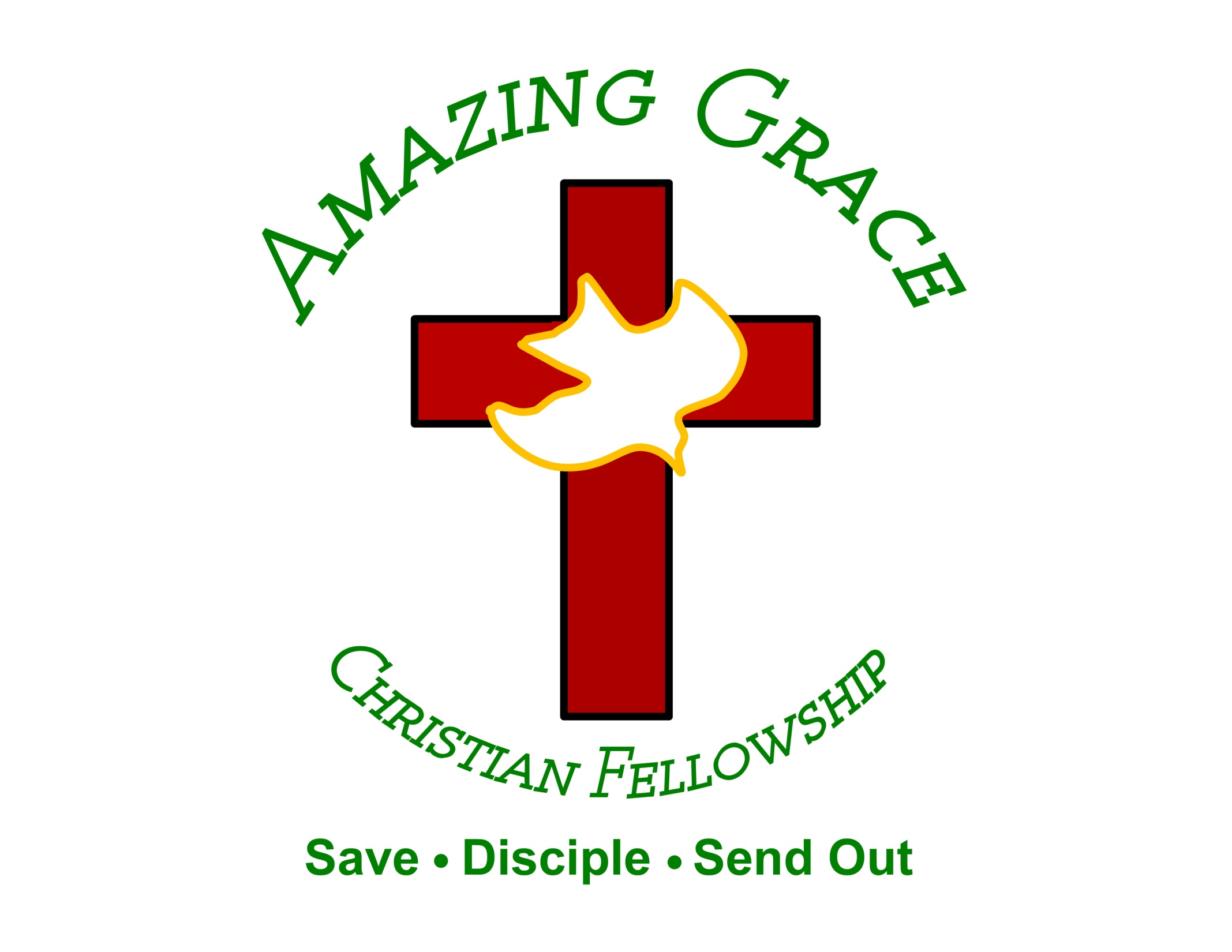